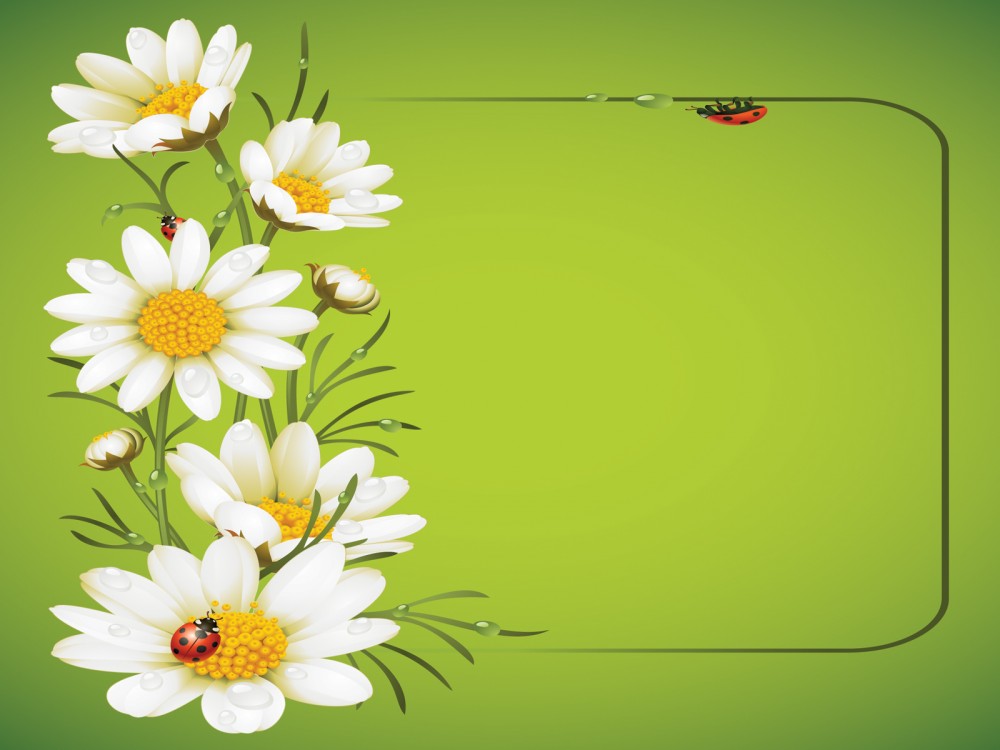 МДОУ «Детский сад № 68»Занятие с использованием ИКТ«Дикие животные»для детей 2 младшей группы
Подготовила и провела
воспитатель
 Пьянзина Е.П.



Саранск - 2015
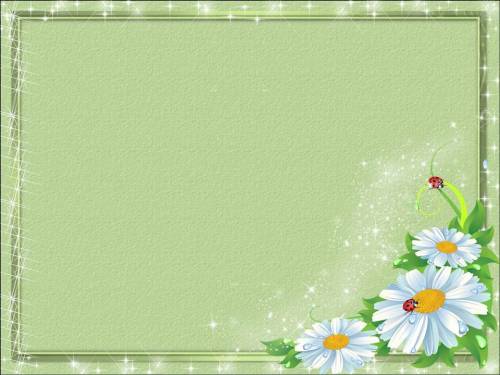 Программное содержание:
Расширять представления детей о диких животных (лиса, заяц, медведь, волк, их внешнем виде, повадках, месте обитания.
 Обогащать и активизировать словарь по теме (дикие животные, бурый, пушистый, быстрый). 
Формировать интерес и эмоционально-положительное отношение к животным.
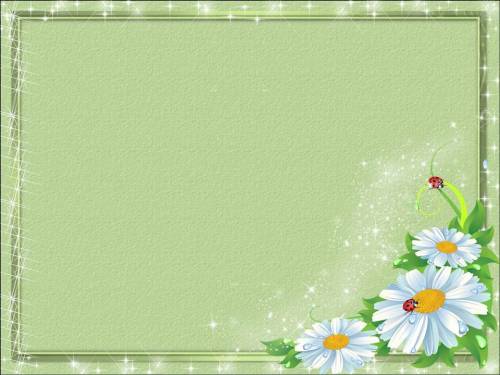 Интеграция образовательных областей:
«Социально-коммуникативное развитие», 
«Познавательное развитие», 
«Речевое развитие».
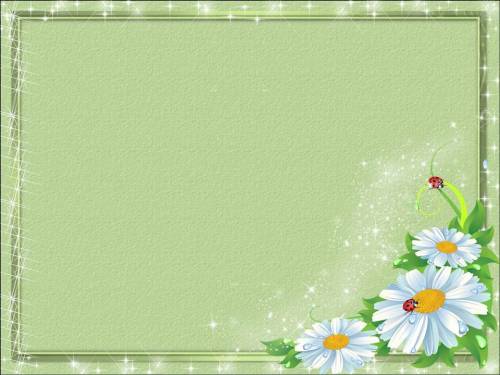 Методические приемы:
беседа о диких животных
загадки 
дидактическая игра «Изобрази животное».
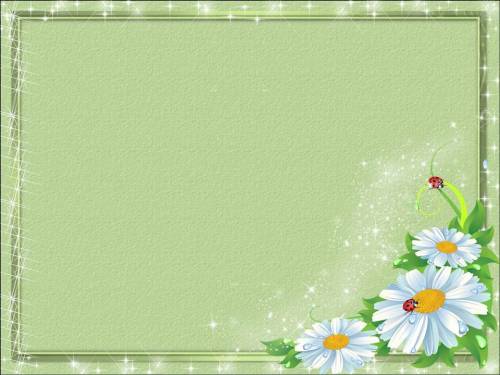 Он в берлоге спит зимойПод большущею сосной, А когда придет весна, Просыпается от сна.
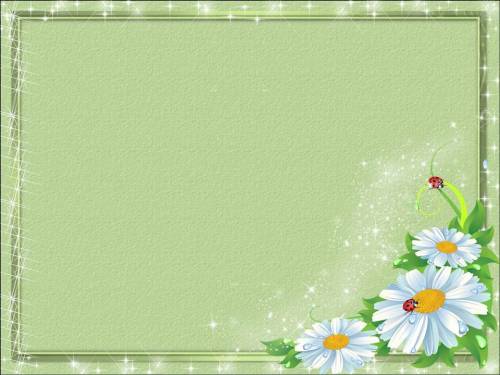 На овчарку он похож. Что ни зуб – то острый нож! Он бежит, оскалив пасть, На овцу готов напасть.
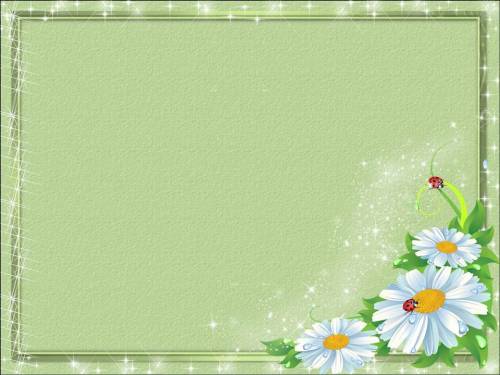 Всех зверей она хитрей, Шубка рыжая на ней. Пышный хвост - ее краса. Этот зверь лесной - … .
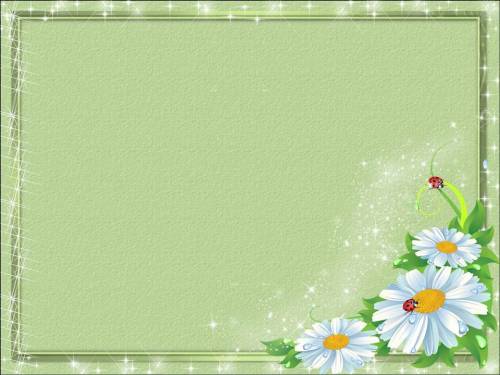 По полю скачет - ушки прячет, Встанет столбом - ушки торчком.
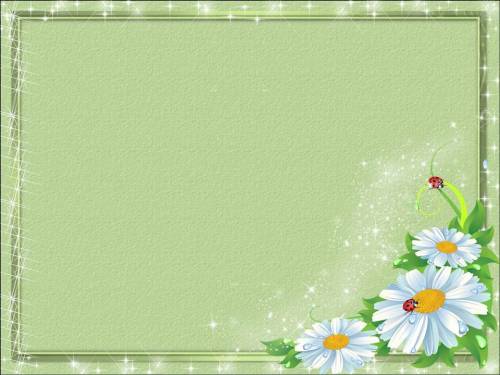 Спасибо за внимание!